भारतमाता
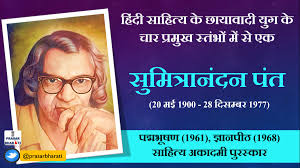 जीवन परिचय
सुमित्रानंदन पंत (20 मई 1900 - 27 दिसम्बर 1977) हिंदी साहित्य में छायावादी युग के चार प्रमुख स्तंभों में से एक हैं। 
जन्म के छह घंटे बाद ही उनकी माँ का निधन हो गया। उनका लालन-पालन उनकी दादी ने किया। उनका नाम गोसाईं दत्त रखा गया। 
वह गंगादत्त पंत की आठवीं संतान थे। 1910 में शिक्षा प्राप्त करने गवर्नमेंट हाईस्कूल अल्मोड़ा गये। यहीं उन्होंने अपना नाम बदलकर सुमित्रनंदन पंत रख लिया।
जीवन परिचय
मँझले भाई के साथ काशी गये और क्वींस कॉलेज में पढ़ने लगे। वहाँ से हाईस्कूल परीक्षा उत्तीर्ण कर म्योर कालेज में पढ़ने के लिए इलाहाबाद चले गए। 

1921 में असहयोग आंदोलन के दौरान उन्होंने महाविद्यालय छोड़ दिया और घर पर ही हिन्दी, संस्कृत, बँगला और अंग्रेजी भाषा-साहित्य का अध्ययन करने लगे।
साहित्य सृजन
महात्मा गाँधी के सान्निध्य में  प्रगतिशील मासिक पत्रिका 'रूपाभ' (1938) का सम्पादन किया। श्री अरविन्द आश्रम की यात्रा से आध्यात्मिक चेतना का विकास हुआ। 
1940 से 1947 तक आकाशवाणी में परामर्शदाता रहे। 1968 में 'चिदम्बरा' प्रकाशित हुआ, जिसपर  उन्हें 'भारतीय ज्ञानपीठ' पुरस्कार प्राप्त हुआ। 
1960 में 'कला और बूढ़ा चाँद' काव्य संग्रह के लिए                    'साहित्य अकादमी पुरस्कार' प्राप्त हुआ। 
1961 में 'पद्मभूषण' की उपाधि से विभूषित हुये। 1964 में विशाल महाकाव्य 'लोकायतन' का प्रकाशन हुआ। कालान्तर में उनके अनेक काव्य संग्रह प्रकाशित हुए।
 वह जीवन-पर्यन्त रचनारत रहे। अविवाहित पंत जी के अंतस्थल में नारी और प्रकृति के प्रति आजीवन सौन्दर्यपरक भावना रही।
 उनकी मृत्यु २८ दिसम्बर 1977 को हुई।
विचारधारा
उनका संपूर्ण साहित्य 'सत्यं शिवं सुन्दरम्' के आदर्शों से प्रभावित होते हुए भी समय के साथ निरंतर बदलता रहा है। 
जहां प्रारंभिक कविताओं में प्रकृति और सौंदर्य के रमणीय चित्र मिलते हैं वहीं दूसरे चरण की कविताओं में छायावाद की सूक्ष्म कल्पनाओं व कोमल भावनाओं के और अंतिम चरण की कविताओं में प्रगतिवाद और विचारशीलता के। 
 उनकी सबसे बाद की कविताएं अरविंद दर्शन और मानव कल्याण की भावनाओं से ओतप्रोत हैं।
भारतमाता
खेतों में फैला है श्यामल 
धूल भरा मैला - सा आंचल 
गंगा यमुना में आंसू जल 
मिट्टी की प्रतिमा उदासिनी ,
भारतमाता ग्रामवासिनी।  
	
कठिनशब्द का अर्ध

ग्रामवासिनी = गांव में रहनेवाली 
शयमल = हरा-भरा 
मूर्ति  = प्रतिमा 
उदासिनी = सुख दुख  आदि से विरोध भाव जड़ होना
भाव
भारतमाता गाओं में रहनिवाली है। इस लिए धूलभरा मैला सा आंचल खेतों में फैला हुआ है।

 गंगा और यमुना में इस के आसुओ का जल बहता रहता है। 

इस प्रकार की माँ धरती परतंत्र के कारण सुख -दुःख  आदि के प्रति विरोध भाव से मिट्टी  प्रतिमा जैसा उदास रहा है।
भारतमाता
दैन्य जड़ित अपलक नत चितवन 
  अधरों मे  चिर नीरव रोदन 
  युग युग के तम से विषण्ण मन 
   वह अपने घर में प्रवासिनी ,
   भारतमाता ग्रामवासिनी।   

 कठिनशब्द
स्वप्न =सपने 
चितवन = मन 
प्रवासिनी  = परदेश में रहने वाली 
संयम =धीरज
भाव
तत्कालीन दीनता के कारण अपने होठों में अपर दुःख लिए हुए झुकी हुयी नेत्रों से कर्मशक्ति के बिना भगवान की ओर आश से देख रही है। 
युग -युग के अंधकार एवं अज्ञान के कारण वह अपने ही घर में परदेशी बनी हुए है।

 इस प्रकार भारतमाता अकाल में सुख -सुविधाओ से वंचित होकर दुःखी है
भारतमाता
कोटि संतान नग्न तन 
अर्द्धक्षुदित ,शोषित , निरस्त्र जन 
मूढ़ ,असभ्य ,अशिक्षित ,निर्धन 
नतमस्तक तरुतल निवासिनी 
भारतमाता ग्रामवासिनी. 

कठिनशब्द
संयम =धीरज 
अर्ध क्षुदित = आधी भूखी 
तरुतल = वन प्रान्त
भाव
हे भारत माता अपने संतान निर्धनता के कारण भूखी ,नीरस ,असभ्य ,अशिक्षित ,साधनहीऔर निराश्रित  है। 
स्वजनों में सम्मान न पाने के कारण मस्तक झुकाये रहती है। 
लेकिन भारत अतीत में  धन  और धन्य  से सर्व समृद्ध है।
भारतमाता
स्वर्ण श्याम पर पद -तल -लुंठित 
धरती -सा सहिष्णु मन कुंठित 
क्रंदन कंपित आधार मौन स्मित 
राहु ग्रसित शरदेन्दु हसिनी 
भारतमाता ग्रामवासिनी।    

कठिनशब्द
निपट = सामना करना 
रूढ़ =सदियों से चली आयी  
राहुग्रसित =  ग्रहण 
शरदेन्दु =शारद ऋतु का    चन्द्रमा
भाव
शारद कालीन चन्द्रमा जैसे निर्मल और हसमुख वाली हे भारतमाता ! आपकी धन और दौलत का हरण कर रहे हैं।
 आपका मन धरती के समान सहनशील है , परतंत्र में निरंतर अत्याचार के कारण  अधरों  में  मुस्काना  दूर होकर  सदा दुःख  से पीड़ित है। 
यह  शरदकालीन चन्द्रमा को ग्रहण करनेवाली राहु जैसा  लग रहा है।
भारतमाता
सफल आज उसका तप संयम 
पिला अहिंसा स्तन्य सुधोपम 
हरती जन -मन भय ,भव तन भ्रम 
जग जननी जीवन विकासिनी    
भारतमाता ग्रामवासिनी।
भाव
देशवासी लोह जैसा दृढ़ संकल्प कर अपने देश की रक्षा करनी चाहिए  तथा देश के प्रति श्रद्धा और कर्तव्य के प्रति लगाव होना चाहिए।
 निरंतर परिश्रम से जीवन को सुधारना चाहिए।
 देश एवं देशवासियों  की सुरक्षा  केलिए समर्पित भावना  को भी जरूरत है।
सन्दर्भ
"निसर्ग में वैश्विक चेतना की अनुभूति: सुमित्रानंदन पंत" (पीएचपी). ताप्तिलोक. अभिगमन तिथि 20 जुलाई 2007. |access-date= में तिथि प्राचल का मान जाँचें (मदद)
"सुमित्रानंदन पंत" (एचटीएम). उत्तरांचल. अभिगमन तिथि 20 जुलाई 2007. |access-date= में तिथि प्राचल का मान जाँचें (मदद)
"सुमित्रानंदन पंत" (एचटीएमएल) (अंग्रेज़ी में). कल्चरोपेडिया. अभिगमन तिथि 20 जुलाई 2007. |access-date= में तिथि प्राचल का मान जाँचें (मदद)
"हिंदी लिटरेचर" (एचटीएम) (अंग्रेज़ी में). सीज़ंस इंडिया. अभिगमन तिथि 20 जुलाई 2007. |access-date= में तिथि प्राचल का मान जाँचें (मदद)
 "ज्ञानपीठ अवार्ड" (एचटीएम) (अंग्रेज़ी में). वेबइंडिया123.कॉम. अभिगमन तिथि 20 जुलाई 2007. |access-date= में तिथि प्राचल का मान जाँचें (मदद)
"साहित्य एकेडमी अवार्ड एंड फ़ेलोशिप्स" (एचटीएम) (अंग्रेज़ी में). साहित्य अकादमी. अभिगमन तिथि 20 जुलाई 2007. |access-date= में तिथि प्राचल का मान जाँचें (मदद)
 "सुमित्रानंदन पंत" (एचटीएम) (अंग्रेज़ी में). इंडियानेटज़ोन.कॉम. अभिगमन तिथि २७ नवंबर 2007. |access-date= में तिथि प्राचल का मान जाँचें (मदद)
"कौशानी" (एएसपी) (अंग्रेज़ी में). मेड इन इंडिया. अभिगमन तिथि 20 जुलाई 2007. |access-date= में तिथि प्राचल का मान जाँचें (मदद)
 "सुमित्रानंदन पंत वीथिका" (एचटीएम) (अंग्रेज़ी में). इंडिया9.कॉम. अभिगमन तिथि 20 जुलाई 2007. |access-date= में तिथि प्राचल का मान जाँचें (मदद)
"सुमित्रानंदन पंत वीथिका" (एएसपी) (अंग्रेज़ी में). क्राफ़्ट रिवाइवल ट्रस्ट. अभिगमन तिथि 20 जुलाई 2007. |access-date= में तिथि प्राचल का मान जाँचें (मदद)
बाहरी कड़ियाँ
अभयास
दीर्घ प्रश्न 
भारतमाता कविता  सारांश लिखिए ?
लघु प्रश्न 
संदर्भ सहित व्याख्या कीजिए 
अति लघु प्रश्न 
भारतमाता कविता का उद्देश्य क्या है ?
 पंत जी का परिचय दीजिए ?
धन्यवाद
डा. पसुपुलेटि  हरि राम प्रसाद ,
हिंदी विभागाध्यक्ष ,
शासकीय महा विद्यालय (स्वायत्त),
(नांक  "ए" श्रेणी )
काकिनाडा,आंध्र प्रदेश  |
                      9440340057